Quadrats
What do these help us to investigate?

Describe how to use them?



How can we make sure results are valid?
……………….
………………..

Describe what quantitative sampling is and why we do it?
Communities:
What is a community?

What is an ecosystem?

What is interdependence?

Give some examples

Explain how some communities are stable?
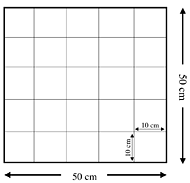 Transects

What do these help us to investigate?


Describe how to use them?





Describe what quantitative sampling is and why we do it?



Do they investigate the effect of biotic or abiotic factors?

Is this type of sampling random?

How are transects similar to using quadrats?
…………..
……………


How are they different to using quadrats?
…………….
……………..
Topic 7 Ecology
Describe why plants compete for each of these:

Light

Water

Nutrients

Space

Competition

Seeds
Describe the meaning of the terms ‘abiotic’ and ‘biotic’.
Describe why animals compete for each of these:
Food - 

Territory -

Competition for a mate -
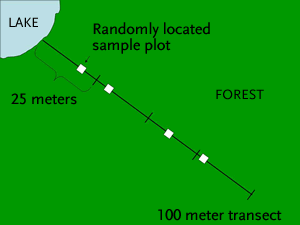 What are extremophiles?



What conditions are considered extreme?
Define these:
Predator – 
Prey – 
Primary consumer – 
Secondary consumer – 

In stable communities, why do the numbers of predators/prey rise and fall in cycles?
What does biodiversity mean?

4 ways human population growth has affected land and resources.
1.
2.
3.
4.

Why is managing waste such a problem on the planet?


Discuss the different ways we can manage biodiversity:
Breeding programs – 
Rare habitats – 
Field margins and hedgerows – 
Reduce deforestation – 
Recycling resources –
Global warming
Why are CO2 conditions changing and why is this a problem to the planet?

Describe what the greenhouse effect is and how it happens.

State the two main problems to our planet associated with global warming.
.
.
Explain why these biological consequences will happen as a result of global warming;
Loss of habitat – 
Changes in distribution – 
Changes in migration patterns – 
Reduced biodiversity –
(BIOLOGY ONLY) Rates of Decomposition

List the conditions needed for decay and describe why they are needed:
1. 
2.
3.


Why is decay important in recycling?
Compost – 

Methane produced – 

Biogas generators – 

Fertilisers – 

Farming –
(BIOLOGY ONLY) Trophic levels and biomass

What is the order of the different trophic levels?





How is biomass measured?


What happens to the amount of biomass as you progress through a food chain?



Why?
(BIOLOGY ONLY) Explain the transfer in biomass for these examples.

Faeces




Waste




Constant body temperature




Decomposers
(BIOLOGY ONLY) Factors affecting food security:

An increasing birth rate – 

Changing diets in developed countries – 

New pests and pathogens – 

Environment changes – 

Cost of agricultural inputs – 

Conflicts – 


What are the suggestions for a sustainable future?
Soil quality – 
Efficient ways to produce food – 
Fish stocks –